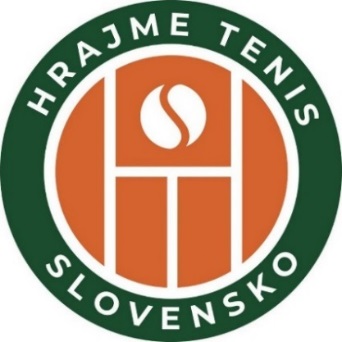 Princípy práce HTS
© HTS
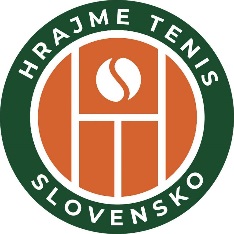 1. Pracujeme v mikrotímoch
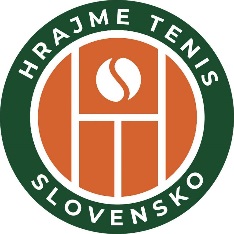 2. Dôsledná komunikácia
Mikrotím
Mikrotím
Mikrotím
Mikrotím
HTS
Mikrotím
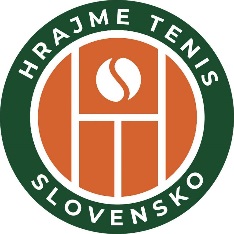 3. Hráčov učíme pomáhať si navzájom
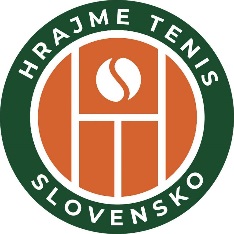 4. Podporujeme u hráčov samostatné myslenie
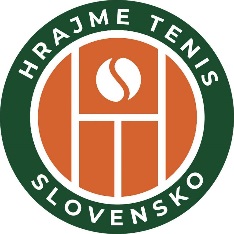 5.Hráčov učíme sebapoznaniu, uvedomelosti a zodpovednosti
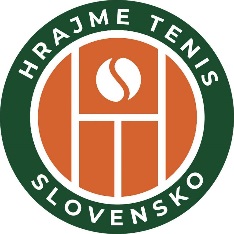 6. Hráčov učíme  správne vzorce správania
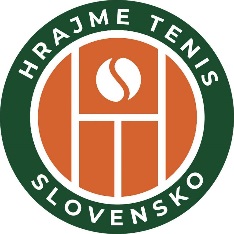 7. Je samozrejmé trénovať aj mimo plán
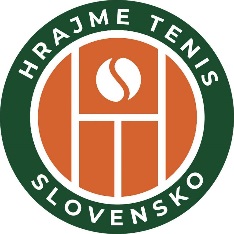 8. Neustále sa v tenise vzdelávame
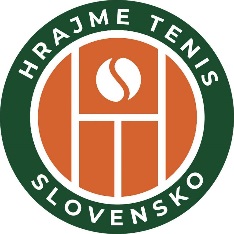 9. Naši hráči sú dobrí študenti
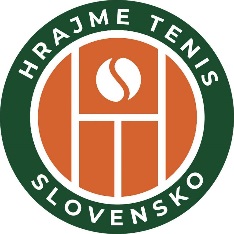 10. Budujeme hráčomdobrý charakter